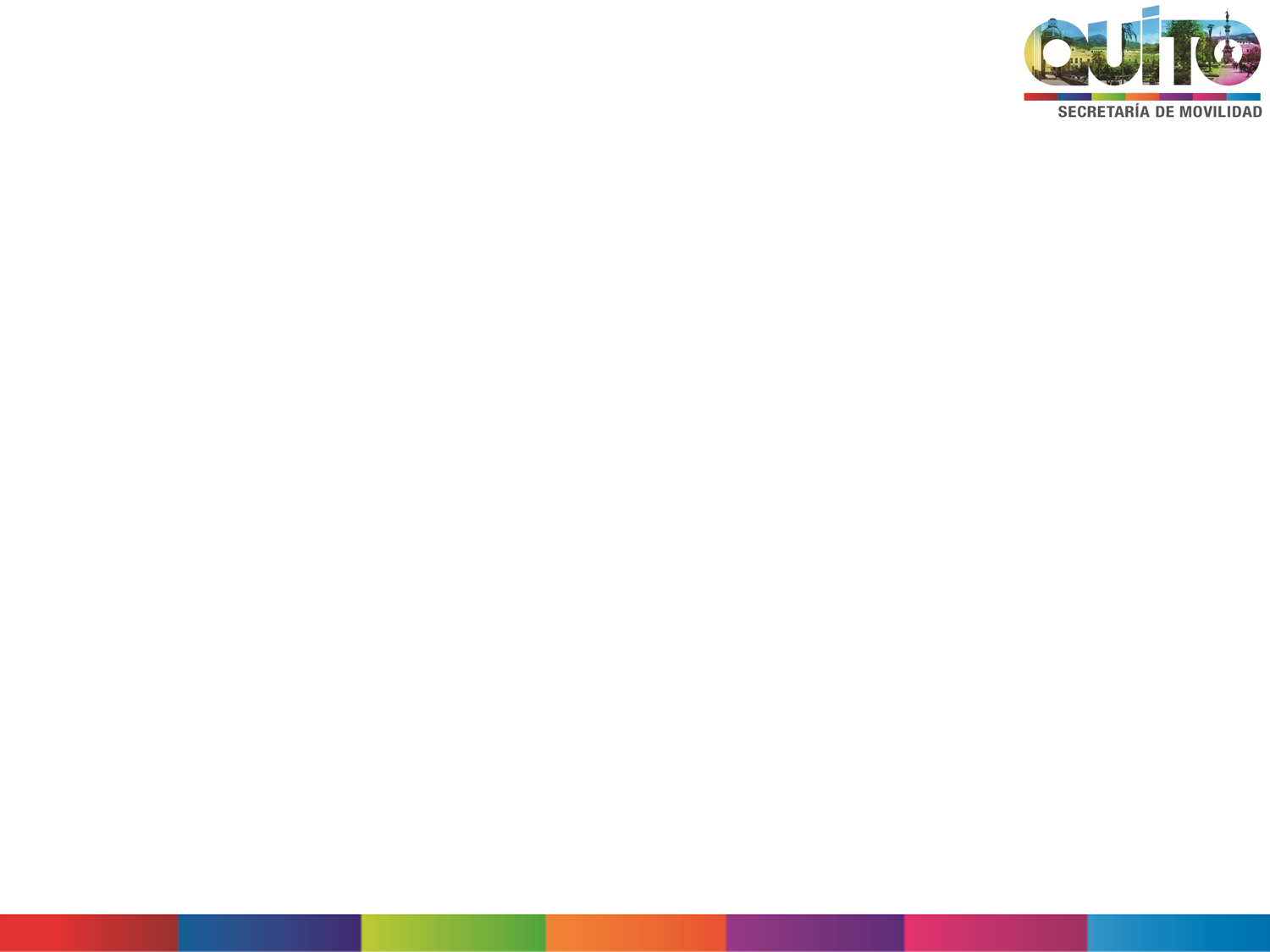 Ampliación de Cobertura del 
Sistema de Transporte Público en Parroquias Rurales del Distrito 
Metropolitano de Quito, con base a la Disposición Transitoria Tercera de la Ordenanza Metropolitana 128
Agosto de 2017
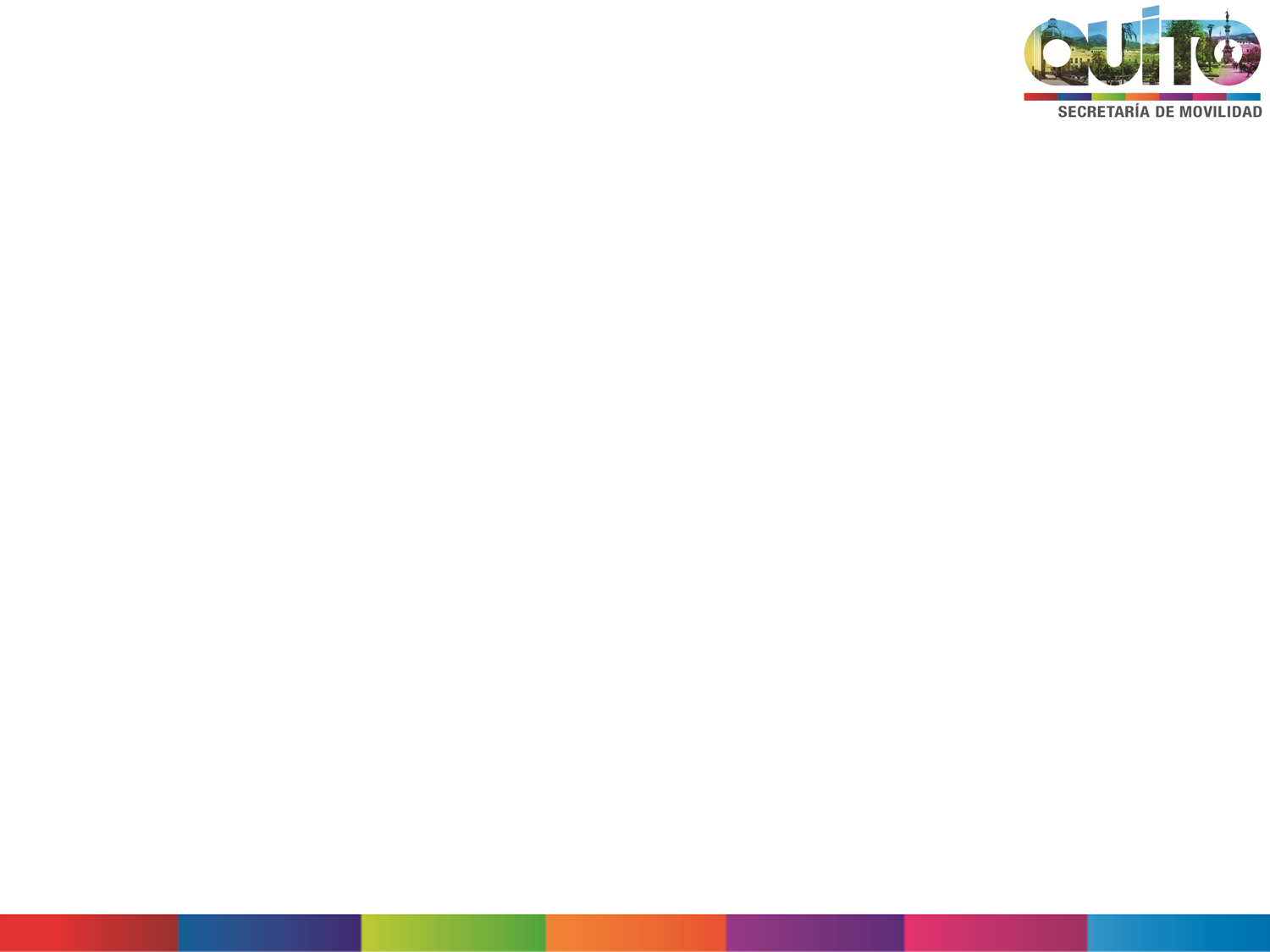 ORDENANZA METROPOLITANA 128
En la Disposición Transitoria Tercera de la Ordenanza Metropolitana 128, se establece lo siguiente:

“ La Secretaría de Movilidad en un plazo máximo de 90 días a partir de la sanción de la presente Ordenanza, presentará para conocimiento de la Comisión de Movilidad, y posteriormente del Concejo Metropolitano, los informes técnicos actualizados sobre la prestación del servicio público del transporte que contenga los índices de oferta y demanda, ubicación, rutas, frecuencias y más condicionantes técnicos necesarios, para iniciar el proceso de regularización de la prestación del servicio de transporte público intracantonal e intraparroquial, en las zonas urbanas y rurales del Distrito Metropolitano de Quito, que no son parte de la presente Ordenanza”
Agosto de 2017
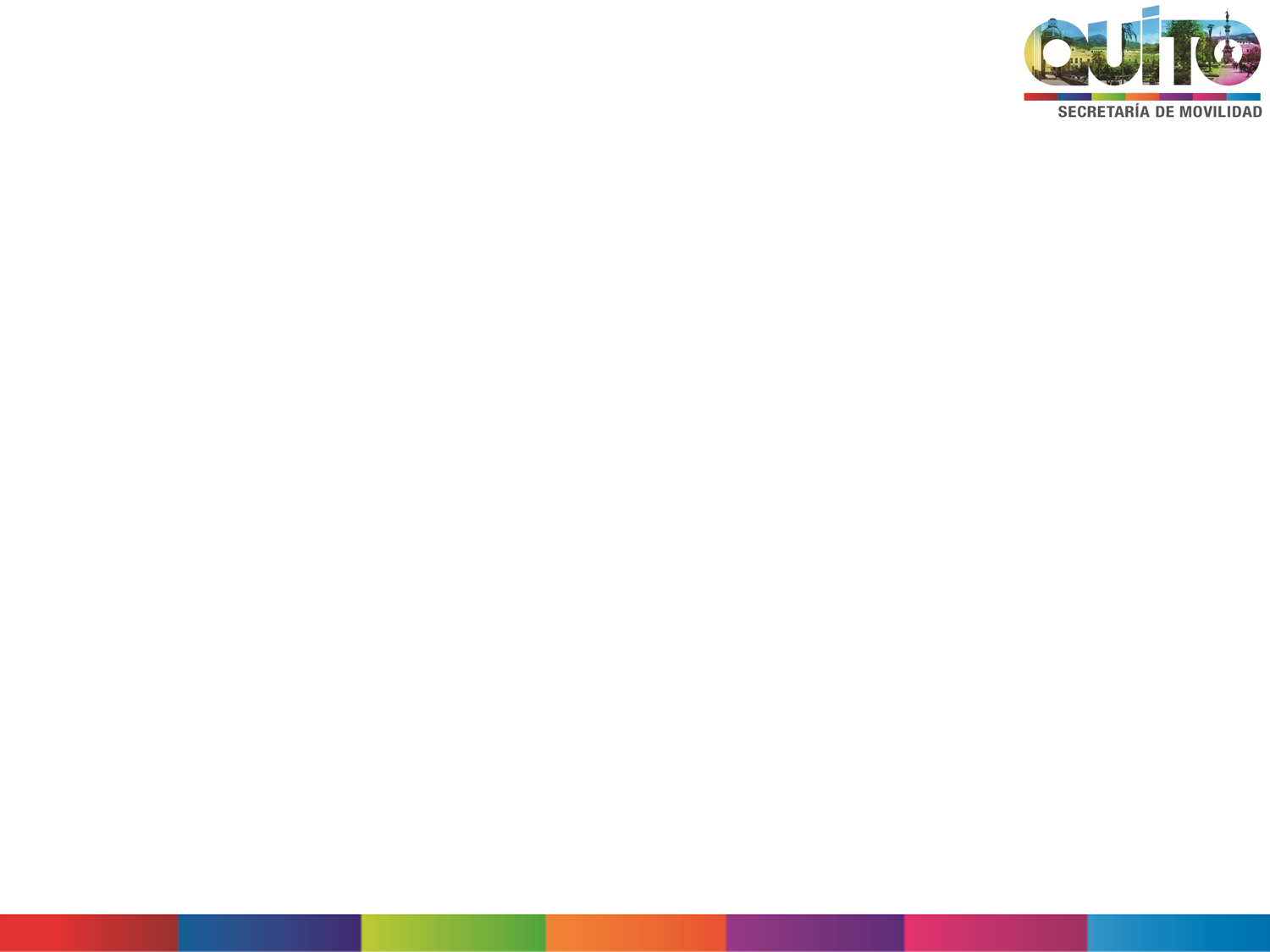 ORDENANZA METROPOLITANA 128
Sobre la Base de la Disposición Transitoria Tercera citada anteriormente, se han recibido 2 solicitudes de organizaciones informales, para análisis de nuevas rutas en la zona rural del DMQ:

1.- Asociación de Transportes TRANSCARABURO S.A. ( Pretende operar en la parroquia de Yaruquí, barrio Otón de Vélez )

2.- Asociación MICROBUS RUTA ESCONDIDA ( Pretende operar en las parroquias de Atahualpa, Chavezpamba, Perucho, San José de Minas y Puéllaro) 

Con este antecedente, se realizaron varios estudios y análisis en algunas parroquias rurales del DMQ, que tenían presencia de transporte informal, y en otros casos, déficit de transporte público o ausencia del mismo. Los resultados se presentan  a continuación:
Agosto de 2017
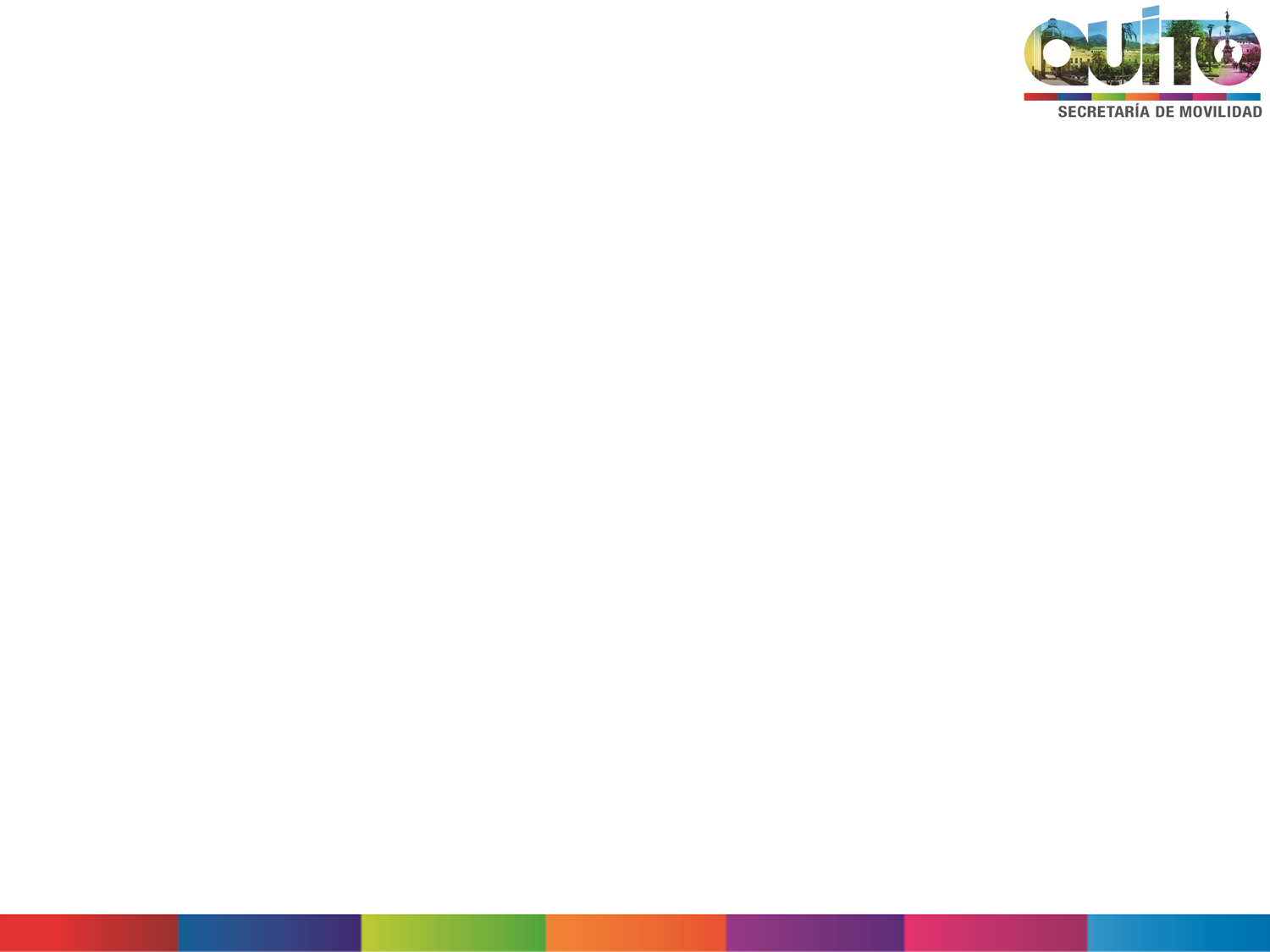 PARROQUIAS  DE LA MANCOMUNIDAD
 VALLE DE LOS CHILLOS
Reorganización de los servicios en La Merced, Alangasí, Guangopolo y Cununyacu con la operadora Termas Turis., quedando los servicios de la siguiente manera:

La Merced- Marín con una flota de 17 unidades.
Palmeras- Marín con una flota de 5 unidades.
Complejo El Nacional-Cununyacu-Marín” con una flota de 14 unidades.
La Merced- El Girón” con una flota de 7 unidades.

Adicionalmente, mediante oficio No. 204TT  los directivos de la Coop. Termas Turis han enviado un estudio para análisis de crear rutas internas en las citadas parroquias. En los actuales momentos se encuentra siguiendo el proceso técnico respectivo en la Dirección de Gestión de la Movilidad de la Secretaría de Movilidad.
Agosto de 2017
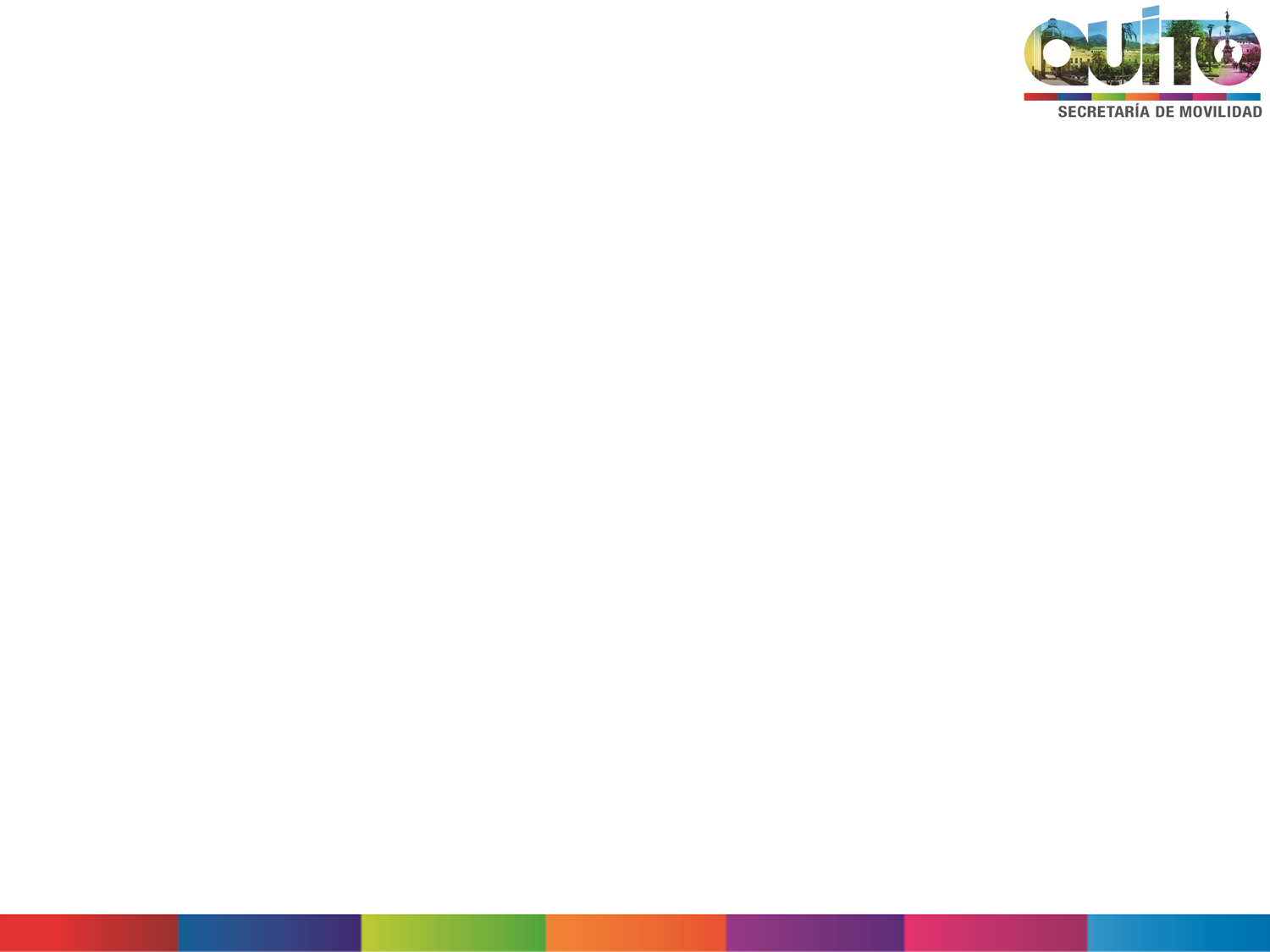 PARROQUIAS  DE LA MANCOMUNIDAD
 VALLE DE LOS CHILLOS
Implementación de la ruta: “Amaguaña-Quito” con la operadora Libertadores del Valle.
Implementación de la ruta: “Ontaneda–Conocoto–Puengasí-Marín” con la operadora Libertadores del Valle. 
Extensión del servicio al barrio Dean Bajo (Conocoto) con la ruta: “Dean Bajo - 6 de Junio-Conocoto-Armenia-U. Católica”.
Extensión del servicio a la Administración Zonal Los Chillos y Colegio Nacional Conocoto con la ruta: “Adm. Zonal-Conocoto-Puengasí- Marín”, ramal de la ruta “Ontaneda-Marín”.
Cobertura de servicio a La Armenia con la ruta: “Dean Bajo-6 de Junio-Conocoto-Armenia-U. Católica”.
Implementación de la ruta: “Santa Teresa – Píntag – El Girón” con la operadora ExpreAntisana S.A. en la parroquia de Píntag, ramal de la ruta Pïntag-Marín.
Agosto de 2017
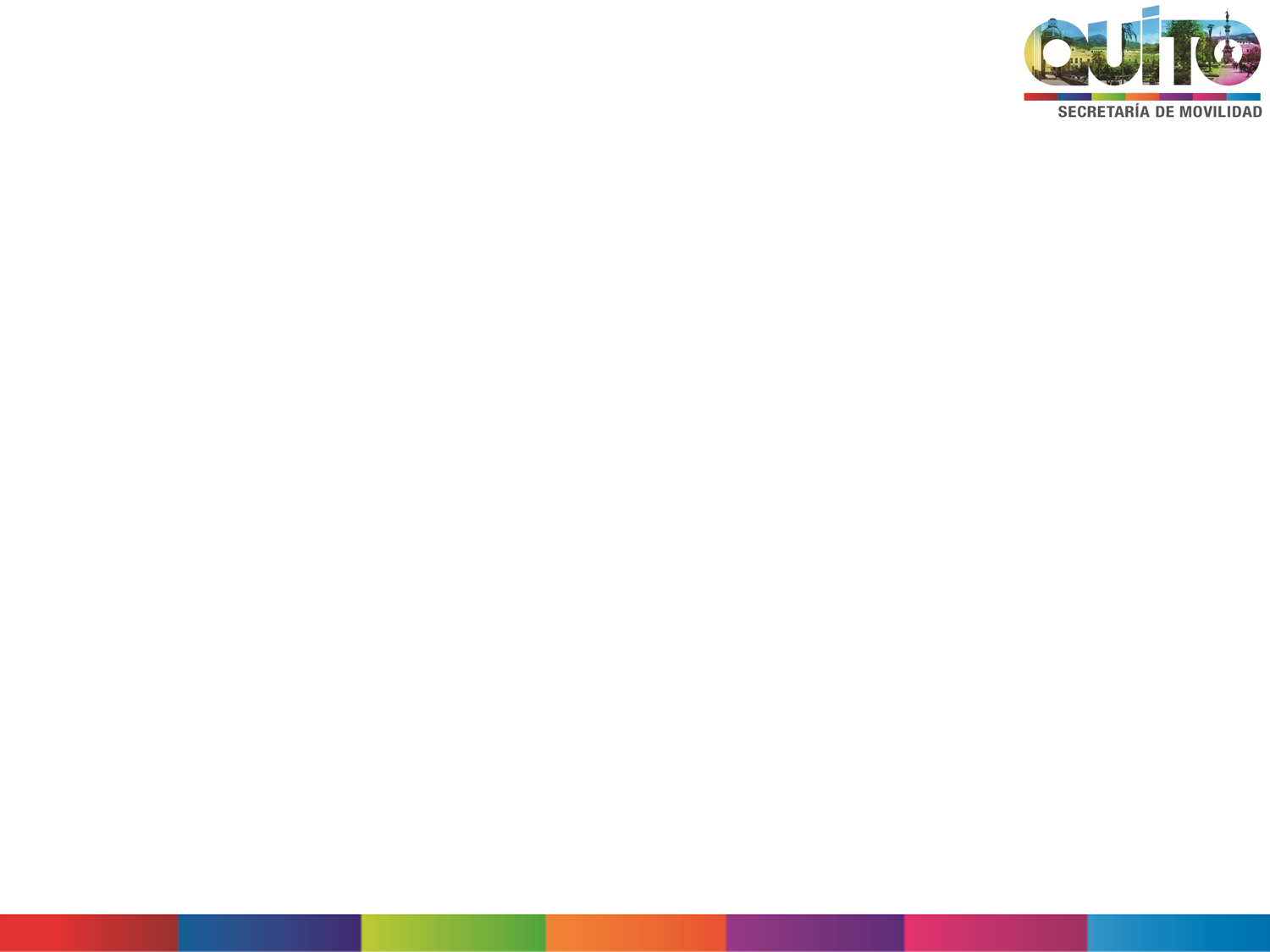 PARROQUIAS GUAYLLABAMBA – EL QUINCHE
Implementación de la ruta: “QUINCHE – GUAYLLABAMBA – TERMINAL RÍO COCA”
PARROQUIAS SAN JOSÉ DE MINAS – ATAHUALPA – CHAVEZPAMBA – PERUCHO PUÉLLARO
La Mancomunidad de las Parroquias Norcentrales, solicitó al Municipio de Quito, la dotación del servicio de transporte público con operadoras administradas por nuestra Entidad. Se planificó la implementación de la denominada “RUTA ESCONDIDA”, que atendía las necesidades de transporte de las parroquias antes mencionadas hacia Quito (Terminal Microregional Ofelia). Posteriormente y lamentablemente, los representantes de la Mancomunidad de las Parroquias San José de Minas, Atahualpa, Chavezpamba, Perucho y Puéllaro, solicitaron al Municipio de Quito, que no se brinde el servicio de transporte, ya que habían acordado continuar con la prestación del servicio con las operadoras intraprovinciales actuales (San José de Minas y Otavalo – administradas por la Agencia Nacional de Tránsito).
Agosto de 2017
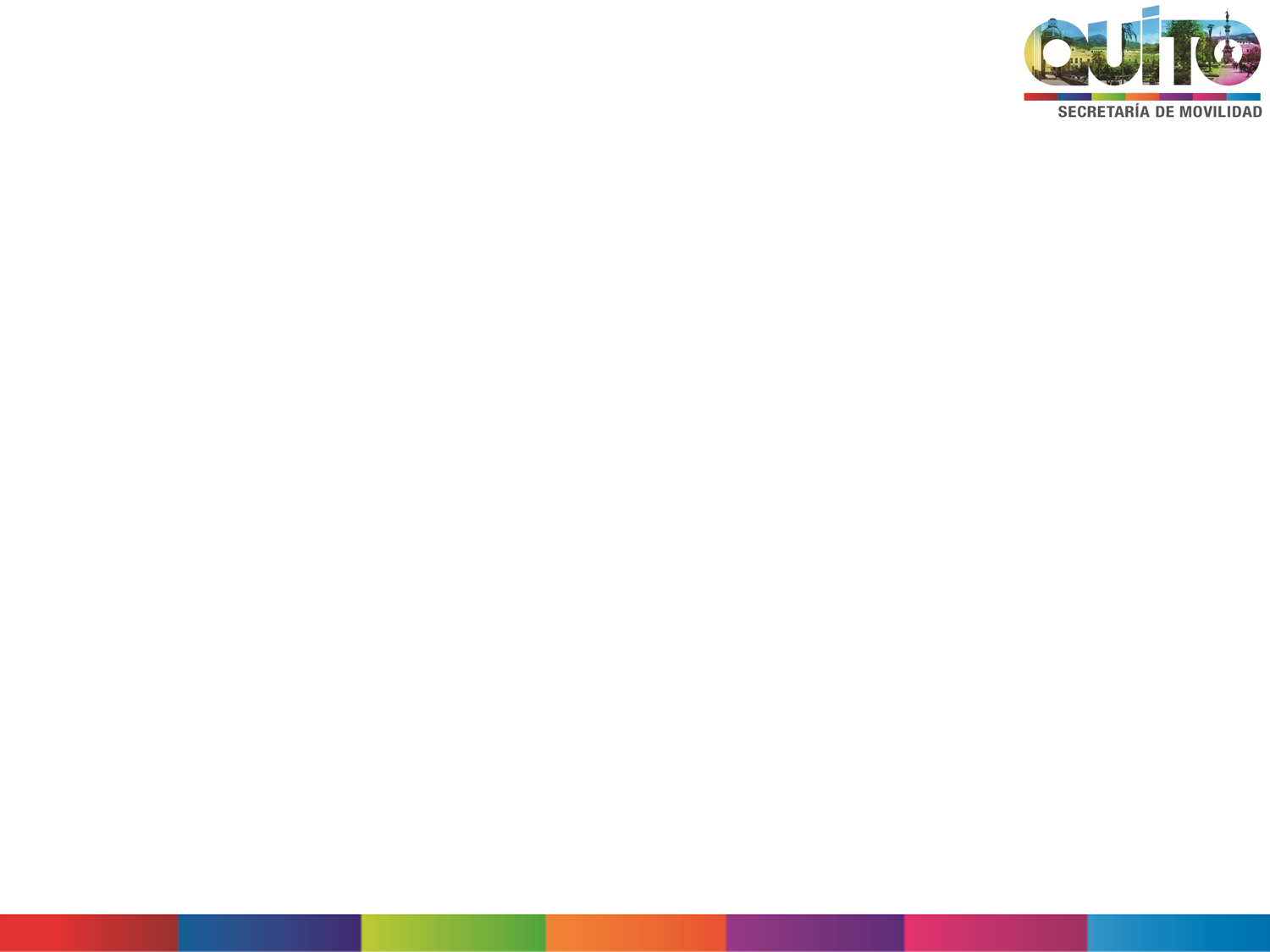 PARROQUIAS  DEL CORREDOR
 QUINCHE-TUMBACO-QUITO
La Secretaría de Movilidad, se encuentra en proceso de contratación de una consultoría para actualizar la información referente a la implementación del Corredor “Quinche-Tumbaco-Quito”, mismo que se encuentra establecido en la planificación del Municipio de Quito.

Adicionalmente, desde el mes de noviembre de 2016, con el apoyo de la Secretaría de Coordinación Territorial y Participación Ciudadana, Empresa Pública Metropolitana de  Obras Públicas  y varias entidades municipales más, se realizaron vistas a los GAD parroquiales de la Zona de Tumbaco, en las cuales se identificó y recopiló pedidos de barrios, comunas y sectores , en el tema de infraestructura vial y de Transporte Público.
El proyecto se encuentra en ejecución de acuerdo a las competencias  de cada entidad.
Agosto de 2017
PARROQUIAS  DEL CORREDOR
 QUINCHE-TUMBACO-QUITO
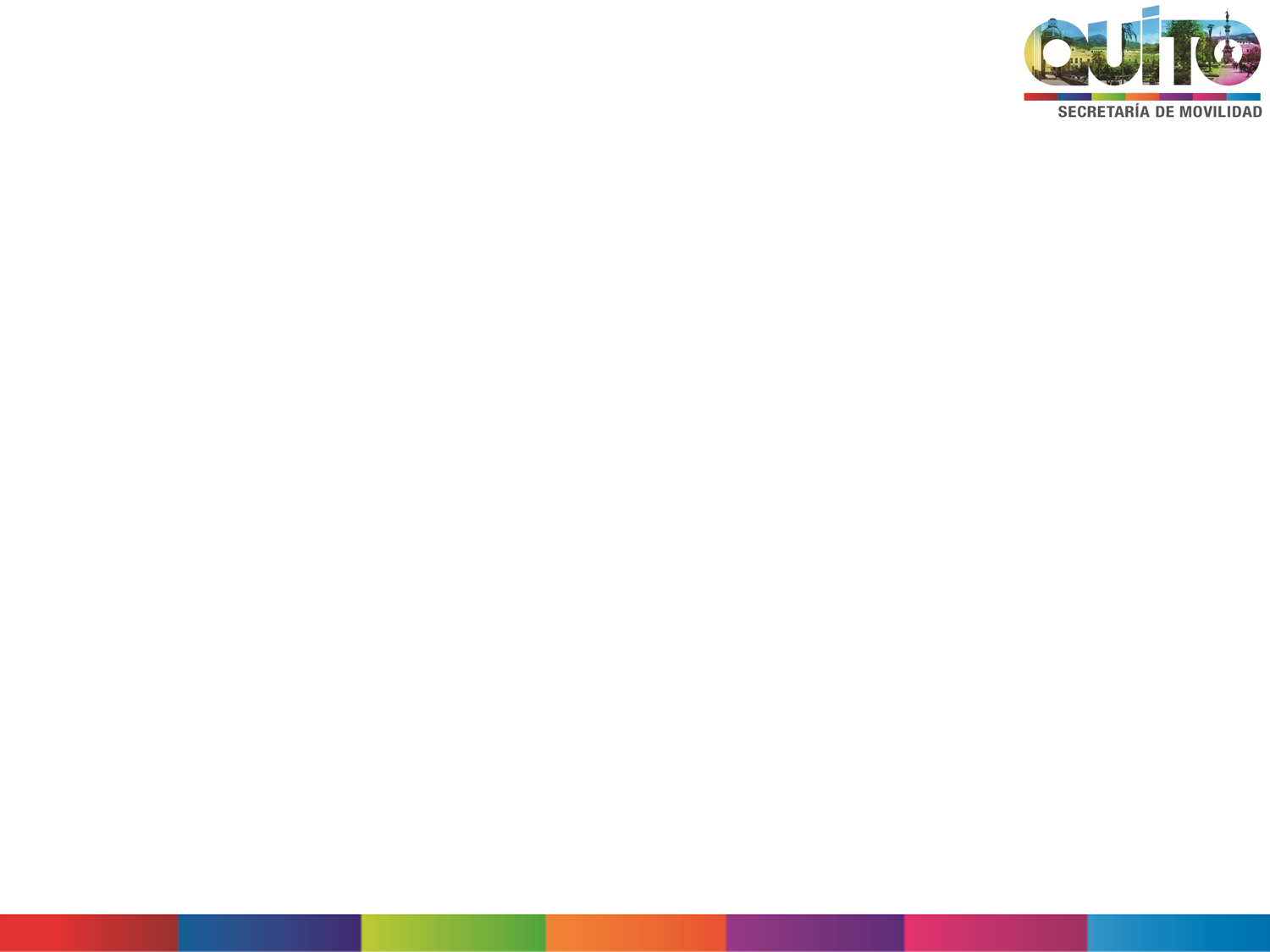 En la Parroquia de Tumbaco, la Secretaría de Movilidad ha atendido pedidos referentes al tema de transporte público a saber:
La Morita.- Reforma y ampliación de cobertura de servicio de la Ruta: Terminal Río Coca – La Morita.
Lumbisí.-  Ampliación de cobertura de servicio de la Ruta: Terminal Río Coca – Lumbisí.
Collas.- Implementación de la ruta de transporte: Collas – Cumbayá (en estudio).
Y se encuentra en análisis, como parte de la implementación y cobertura de servicios internos de transporte públicos, los pedidos efectuados por intermedio del GAD, a los siguientes barrios de la zona: 
Plazapamba
Tumbaco Alto
Chiviquí (ampliación de servicio)
Chuspiyacu
Cununyacu
Morita II
Agosto de 2017
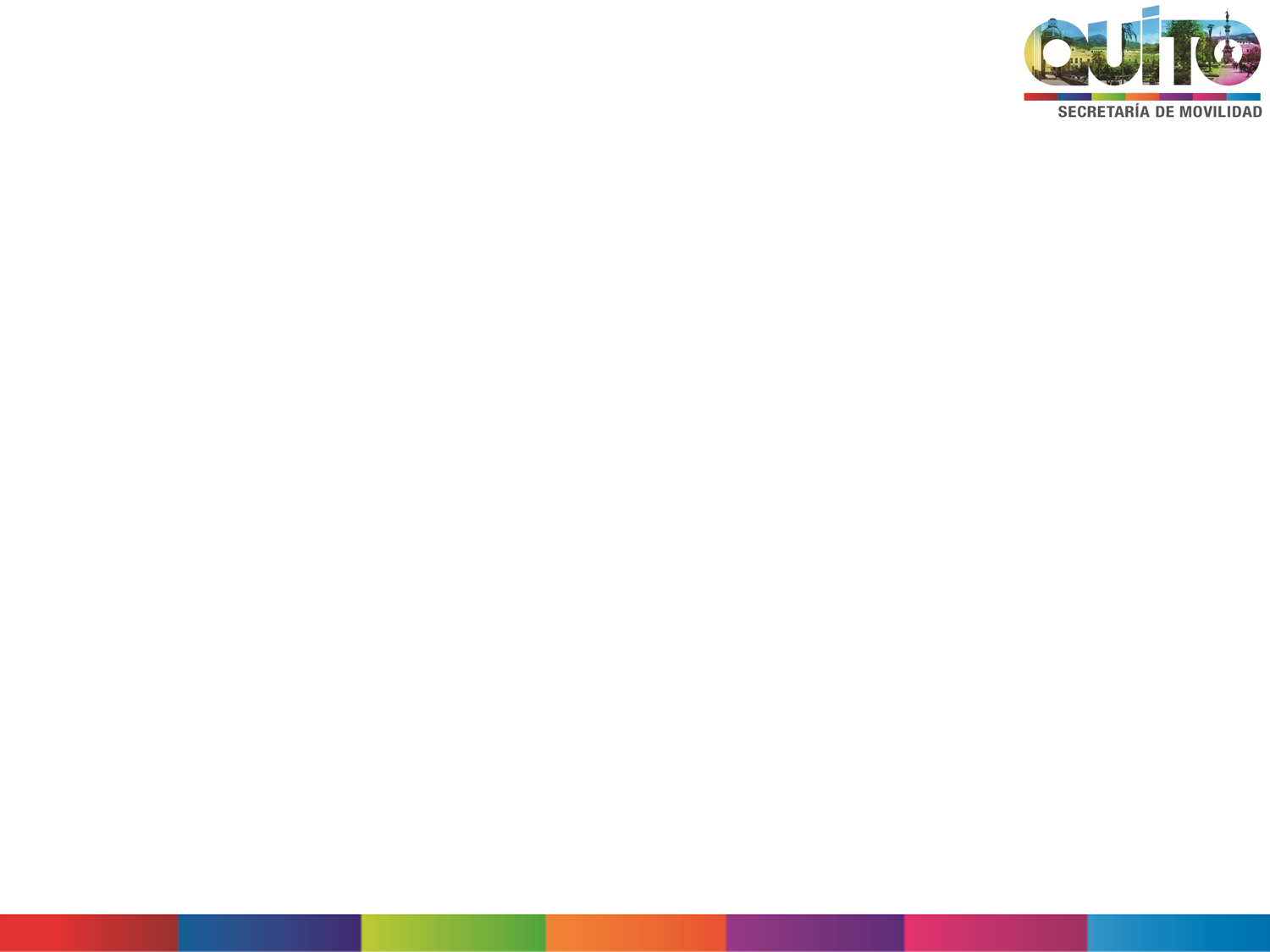 PARROQUIAS  DE CALDERÓN, LLANO GRANDE y SAN JUAN DE CALDERÓN
La Secretaría de Movilidad, se encuentra llevando adelante el PROCESO DE Regularización de Transporte Público en la Av. Simón Bolívar y la Parroquia de Calderón. Este proyecto contempla, un análisis de las necesidades de transporte público en las parroquias Calderón, Llano Grande y  San Juan de Calderón y la implementación de nuevas rutas de transporte público y mejoramiento de las actuales. 

Sin perjuicio de aquello, mediante Informe Técnico No. SM-DMGM-UNST-001 A/17 de fecha 19 de mayo, se establecieron las siguientes modificaciones y creación de nuevas rutas en la parroquia de Calderón:
Agosto de 2017
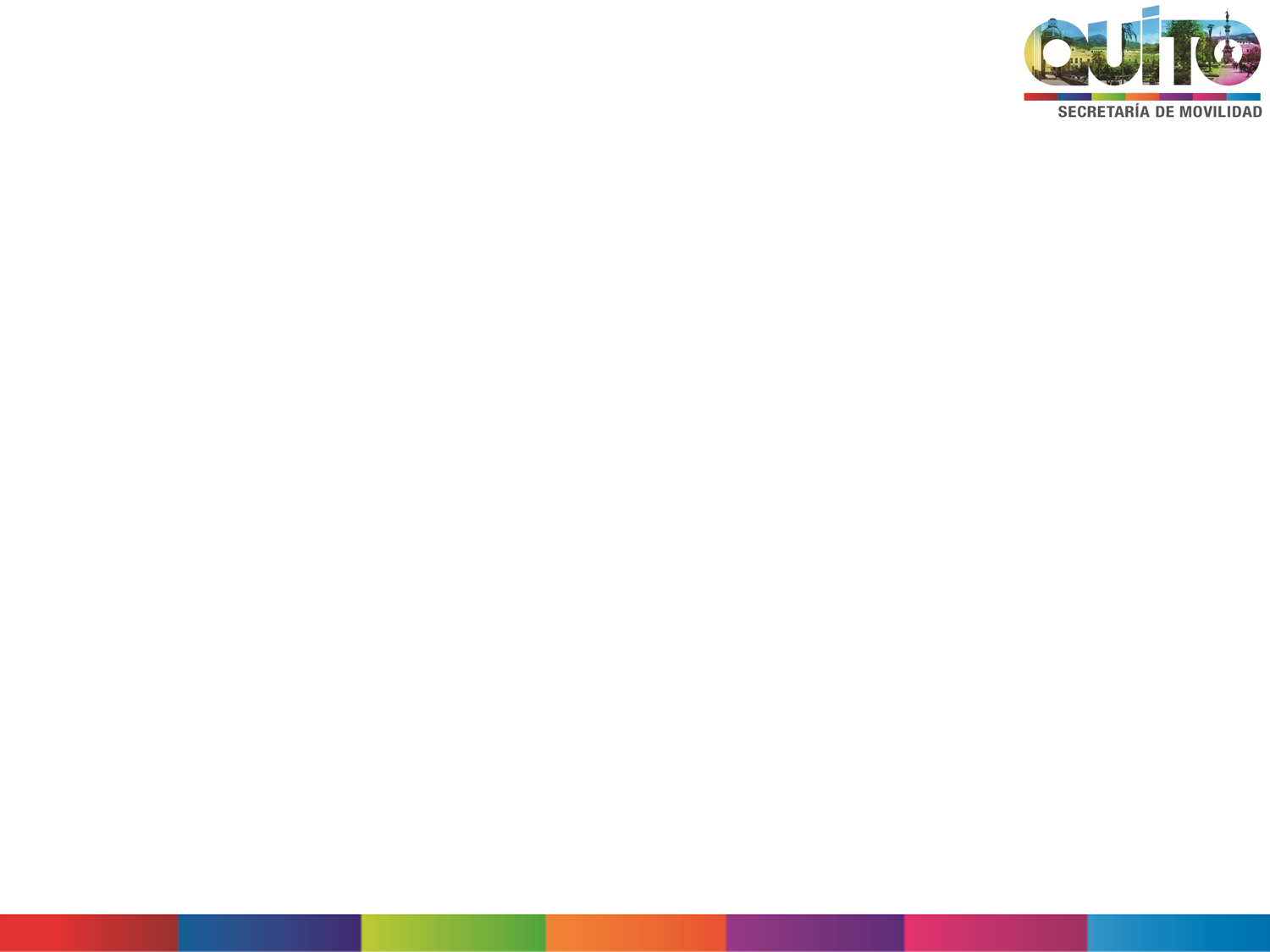 RUTAS ALIMENTADORAS
Agosto de 2017
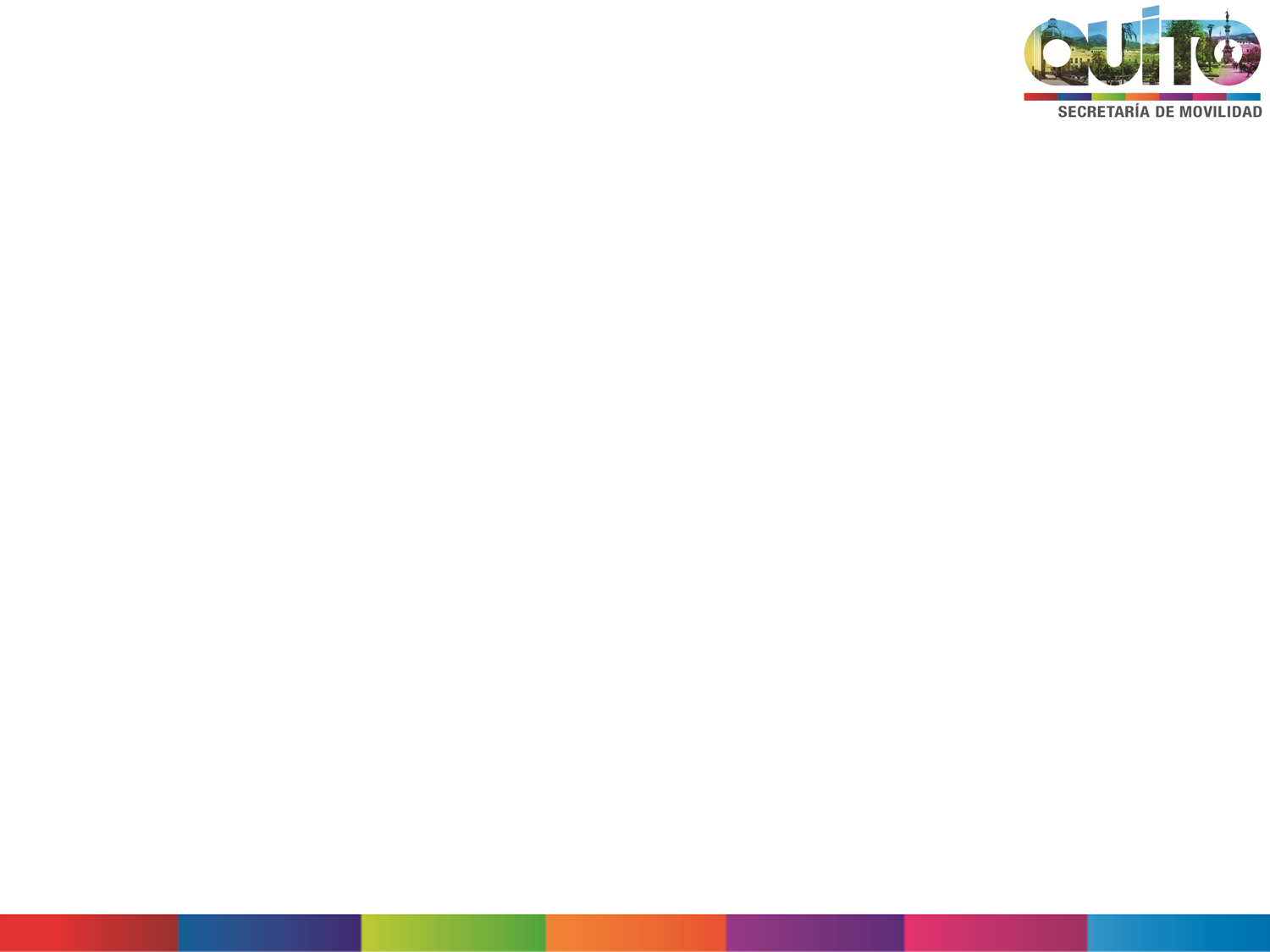 RUTAS INTRAPARROQUIALES
Agosto de 2017
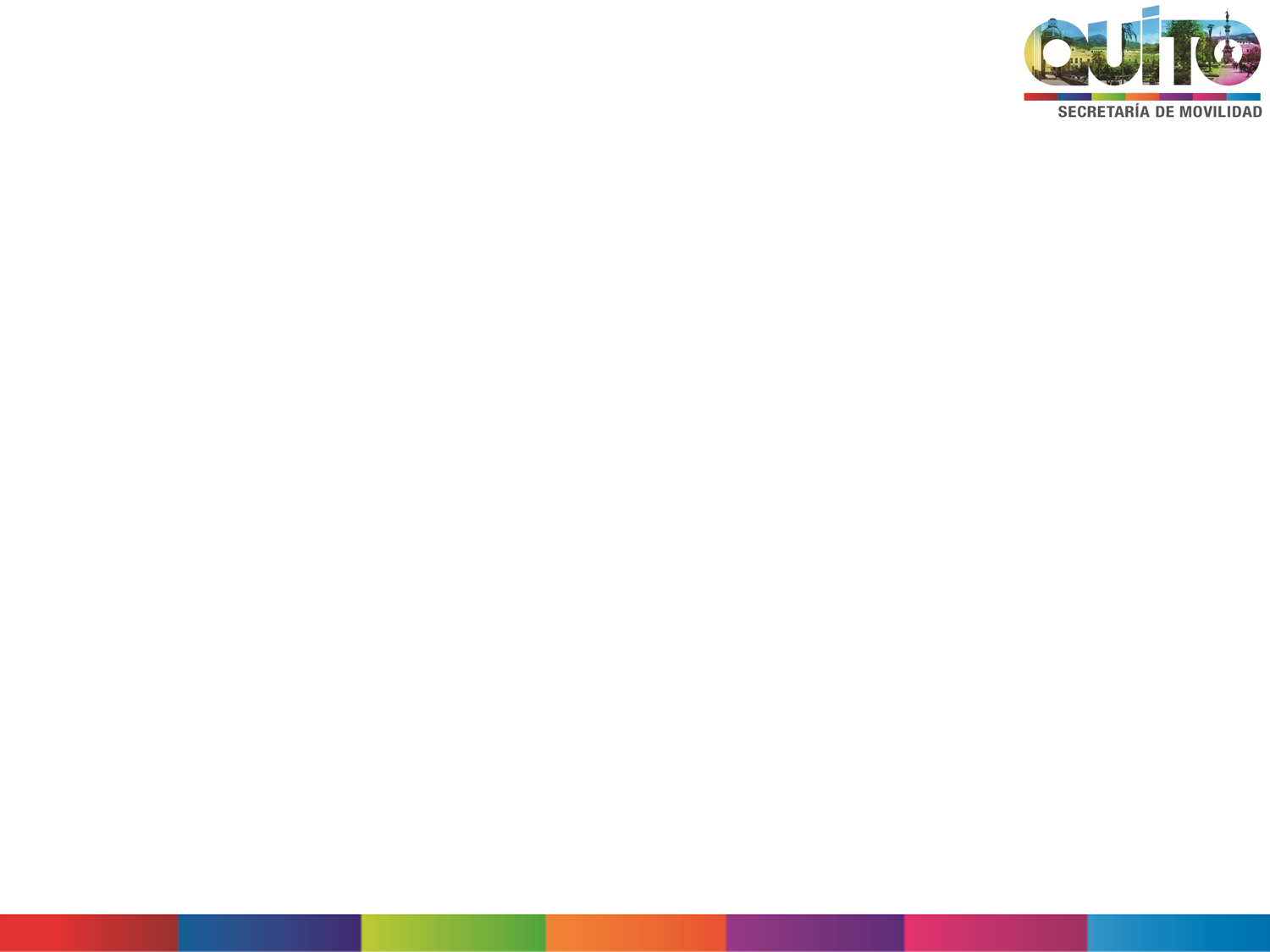 RUTAS CONVENCIONALES
RUTAS DEL PROCESO DE REGULARIZACIÓN  OM 128
Agosto de 2017